Details of Outing
Day and Date
(fill in)
Time
(fill in)
Venue
Bird Paradise (Penguin Cove)
20 Mandai Lake Rd, Singapore 729825
Attire
School Uniform for students
As it is a public place, school uniform is required for easy identification.
1
Overview
01
Outing Flow
Page 3
02
Making your way to 
Bird Paradise
Page 4
03
Safety Information
Page 12
04
Q&A
Page 17
2
Outing Flow
Suggested plan:
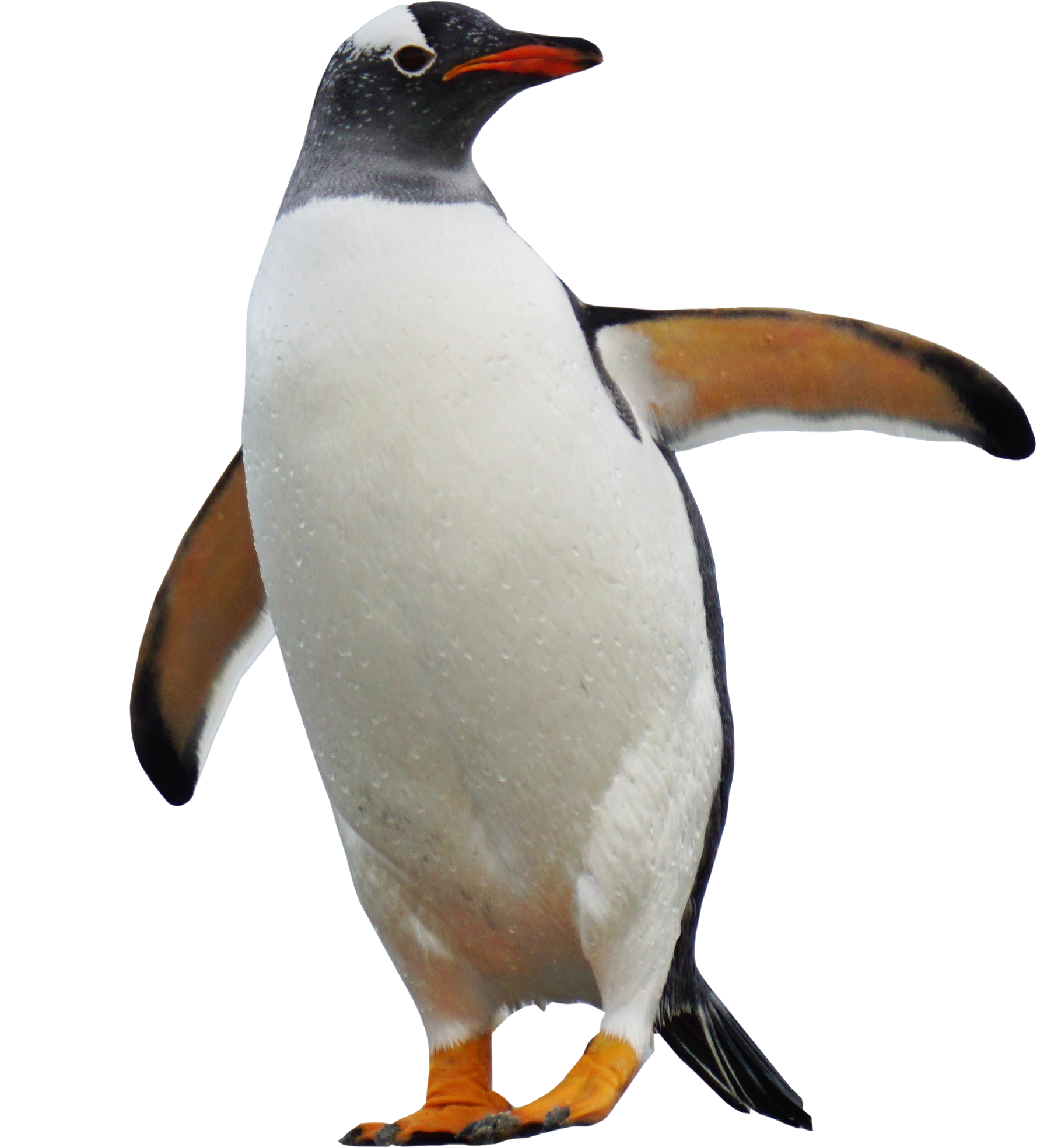 3
4
Making your way to Bird Paradise
(When arriving by personal transport or public transport)
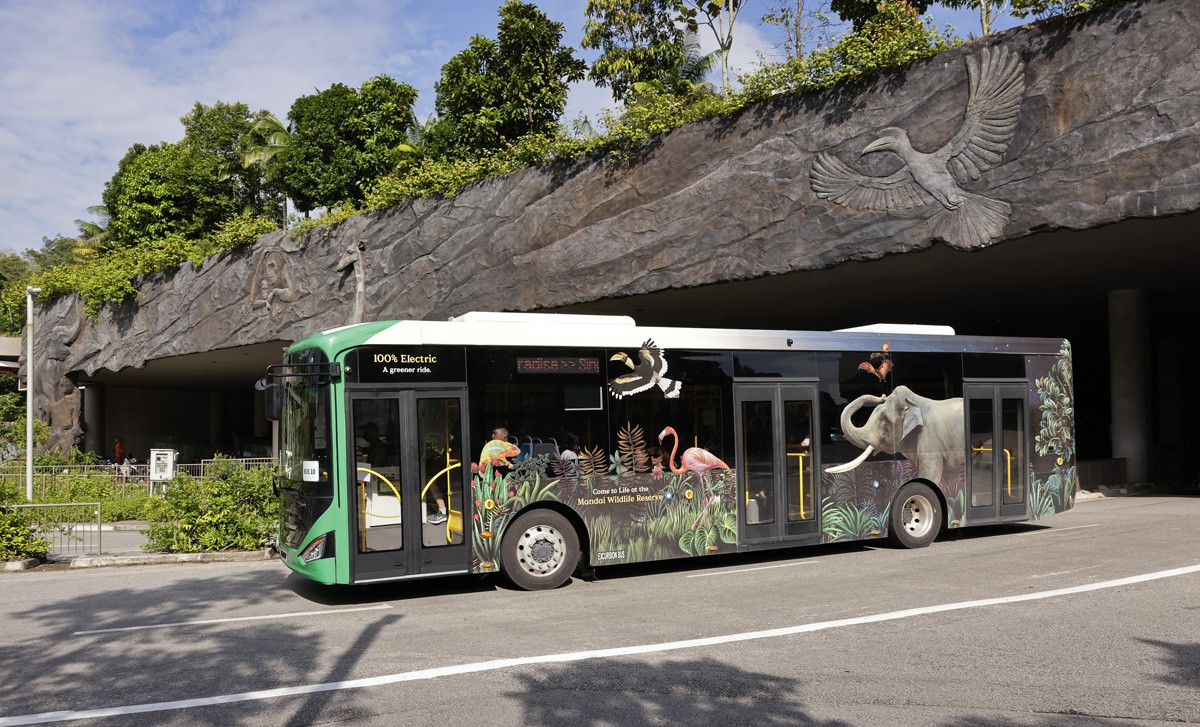 Click below for:
Car
Bus (Khatib shuttle / 927 / 138)
Taxi
5
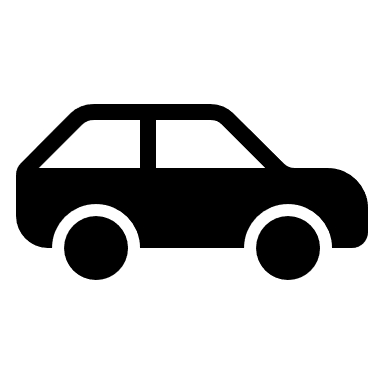 From Carpark
6
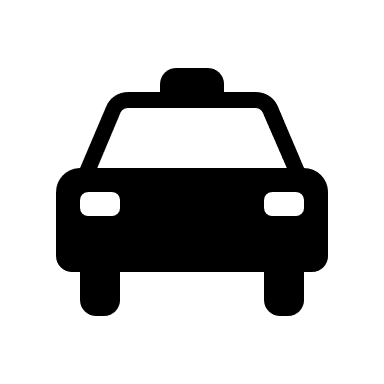 From drop-off point
7
From bus stop
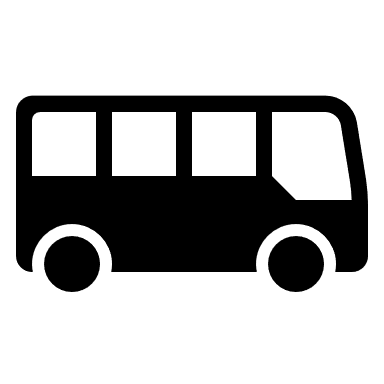 8
Mandai Wildlife West
(Click picture for a larger image)
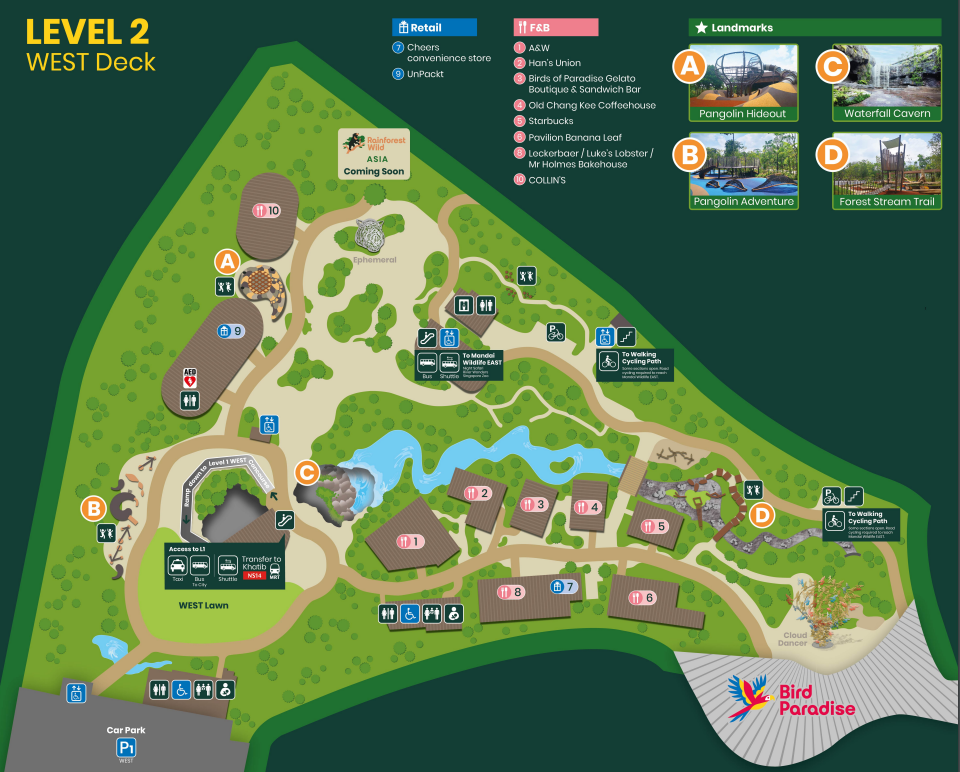 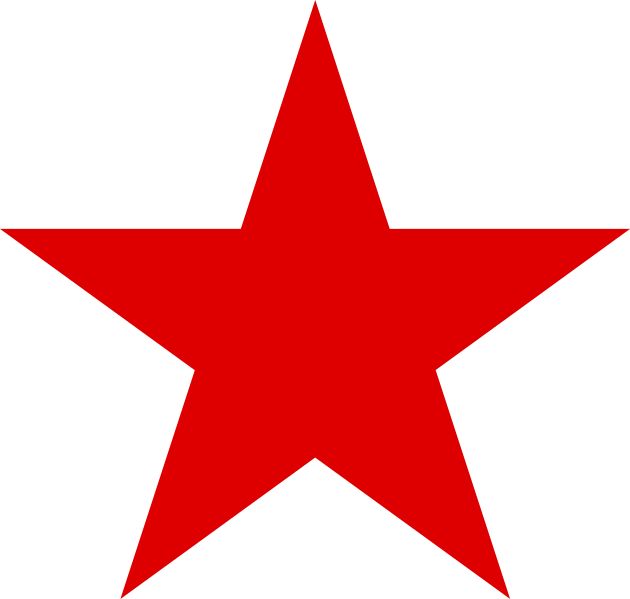 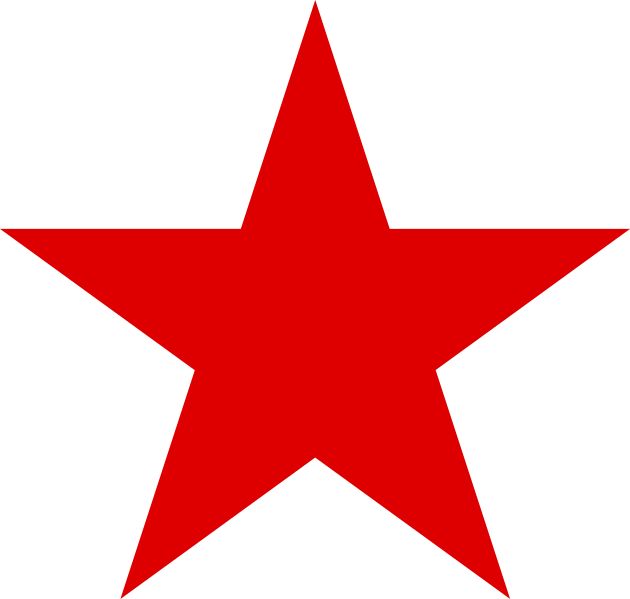 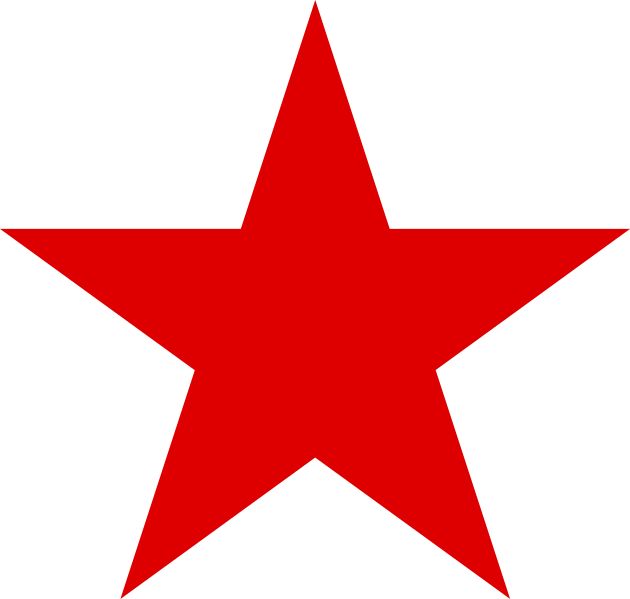 9
Inclusive features at Bird Paradise
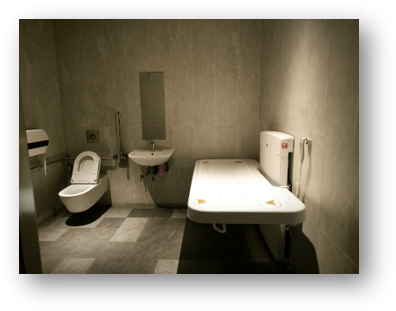 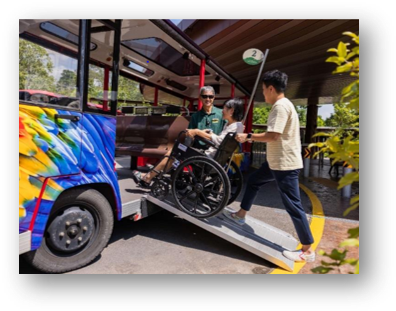 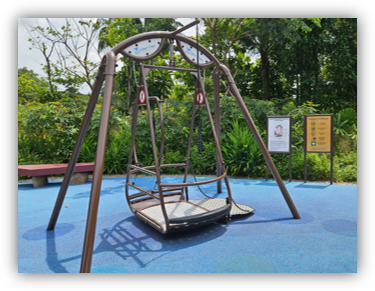 Ramps and 
accessible paths
Wheelchair accessible 
play equipment (Pangolin playground at Mandai Wildlife West)
Adult-sized change beds
(Waterfall Cavern at B1 & beside Bird Bakery cafe)
10
Meet at entrance of Bird Paradise
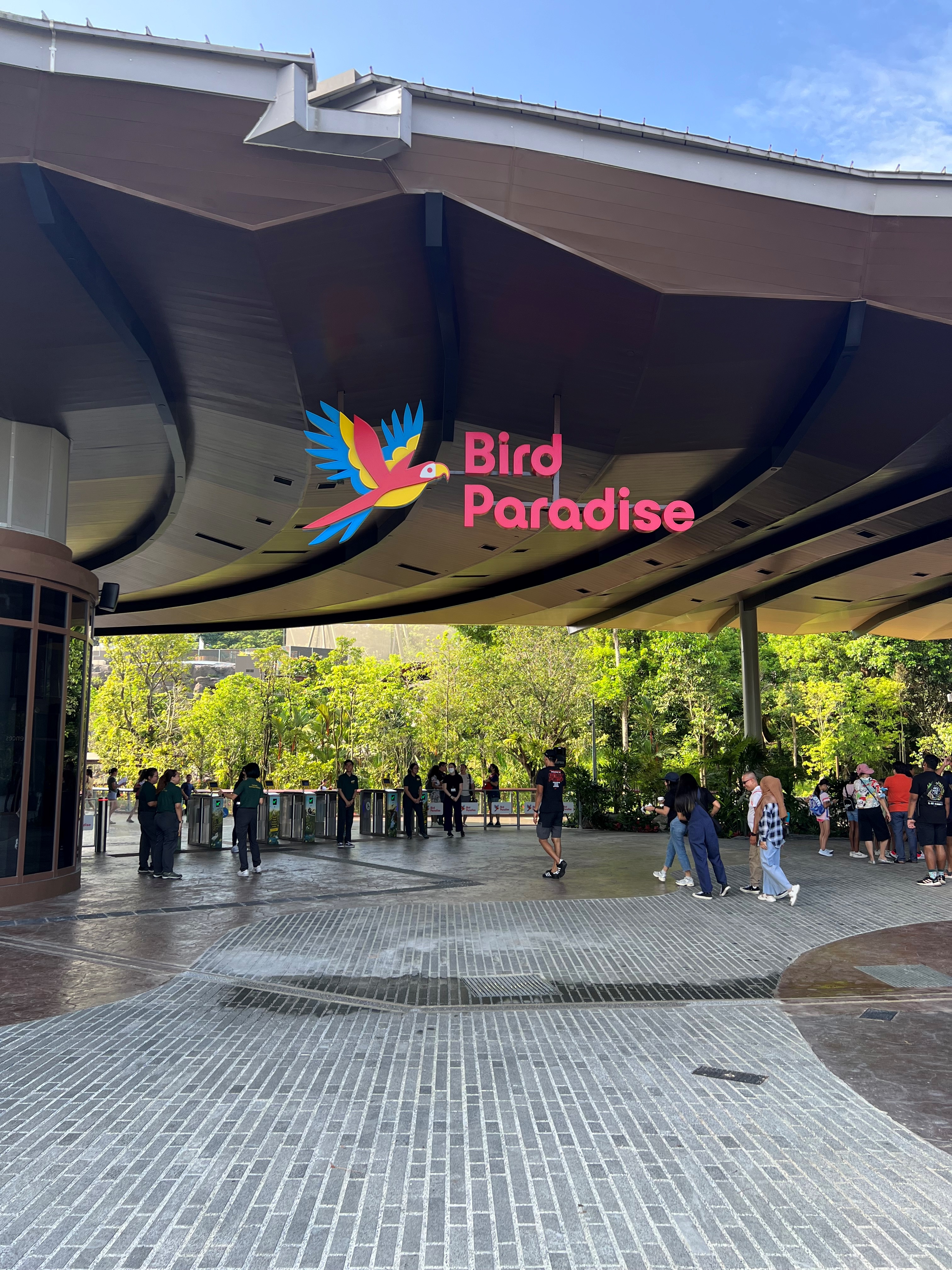 11
12
Take note…
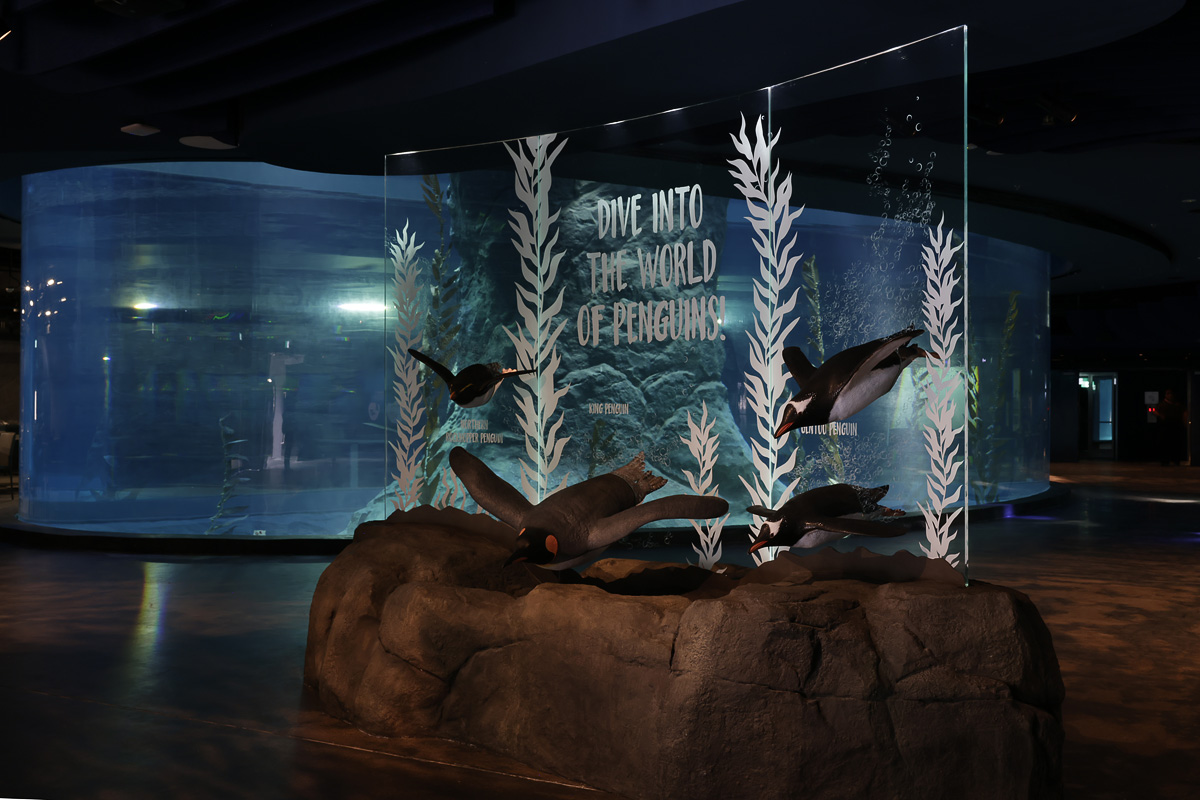 May I know…
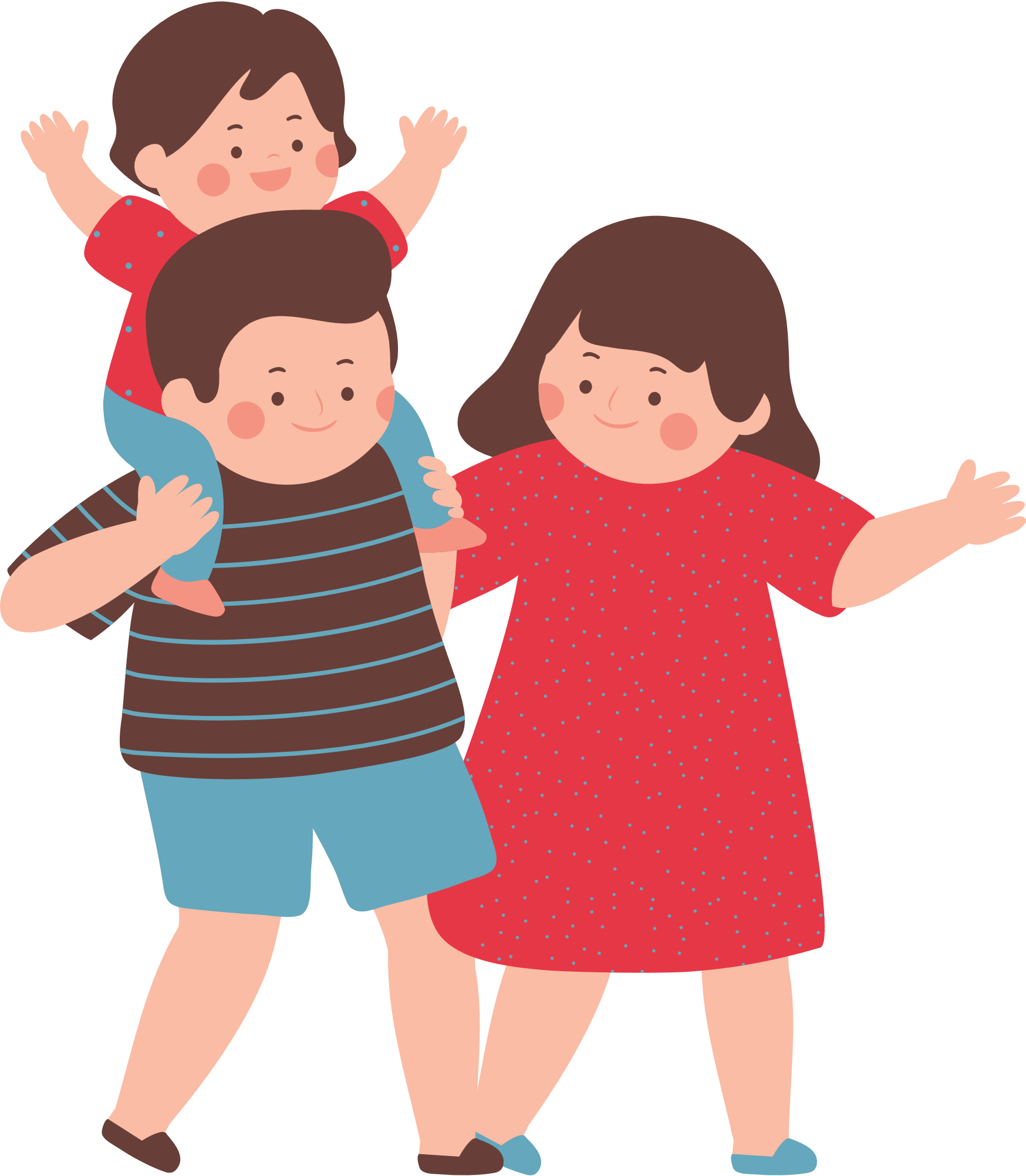 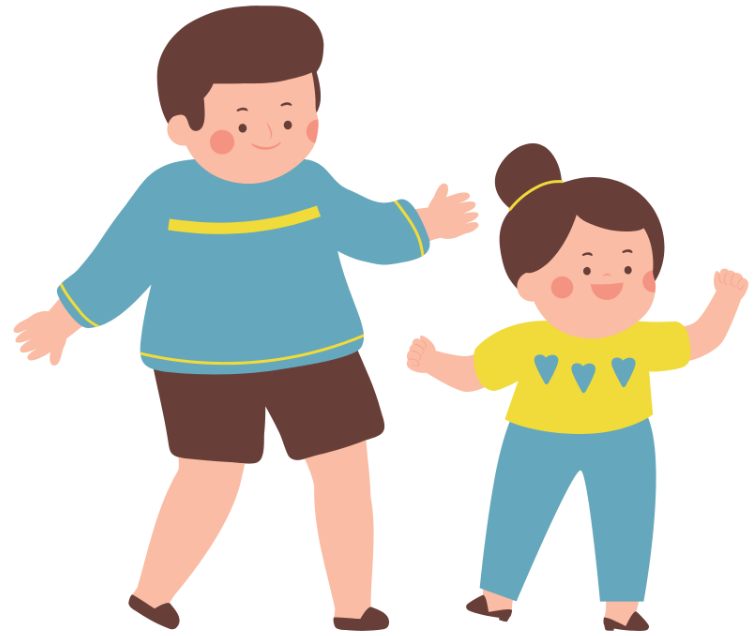 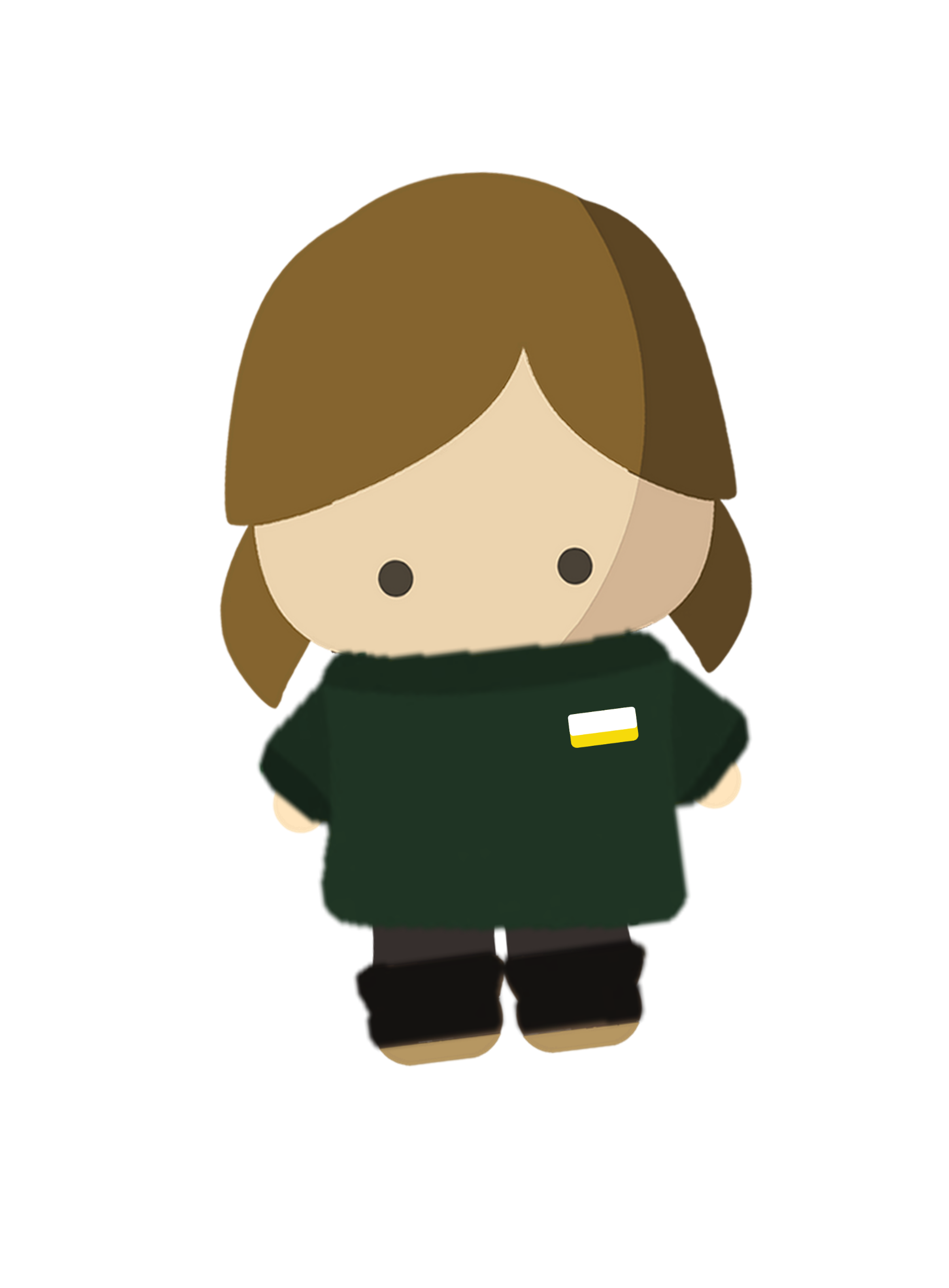 Ask for help if needed.
When we enter Penguin Cove, it will be cold and dark.
Please stay with your child at all times.
13
Take note…
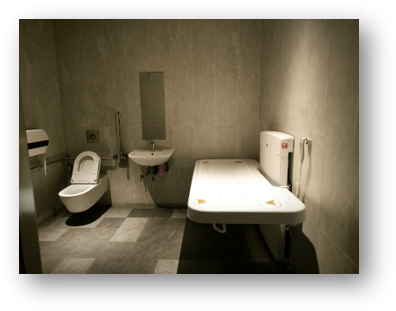 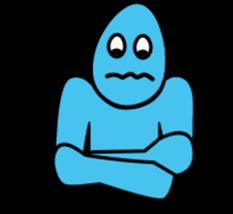 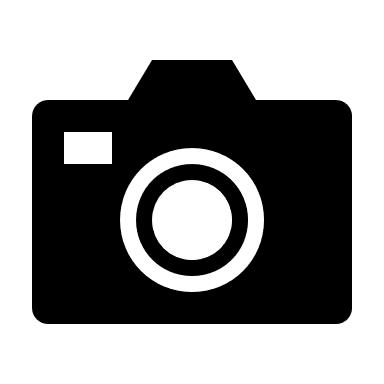 Penguin Cove is cold, please bring a jacket if needed.
Photos are welcomed, but no flash photography please.
Adult-sized change beds are available. Ask for help and directions when needed.
14
Calm areas at Penguin cove
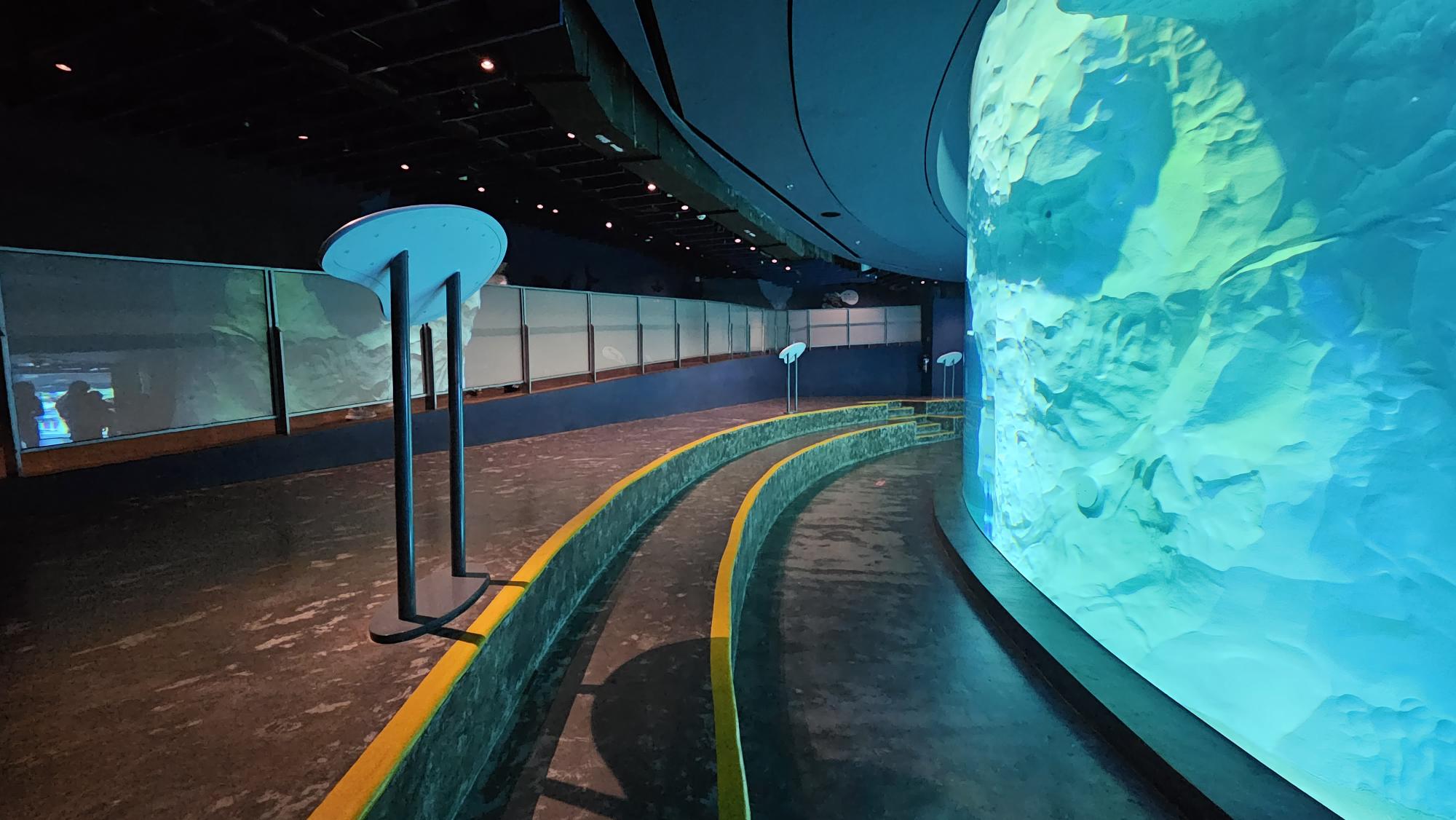 Seating area at level 1 (you may consume snacks here)
15
Food and Beverages options
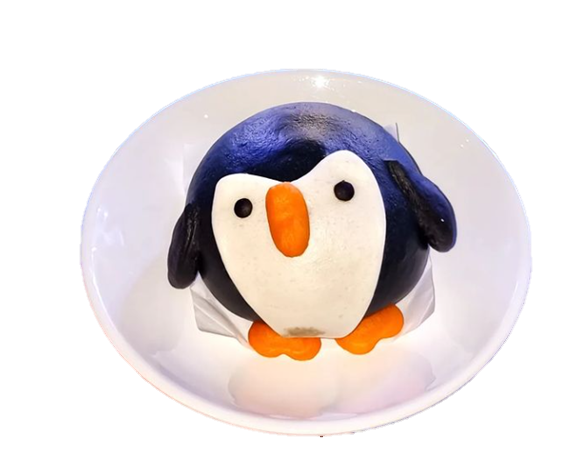 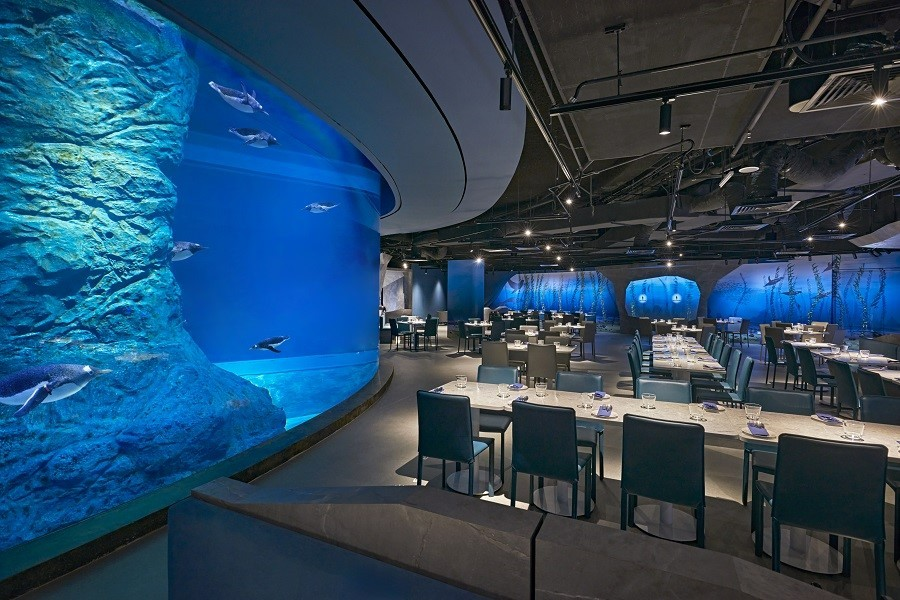 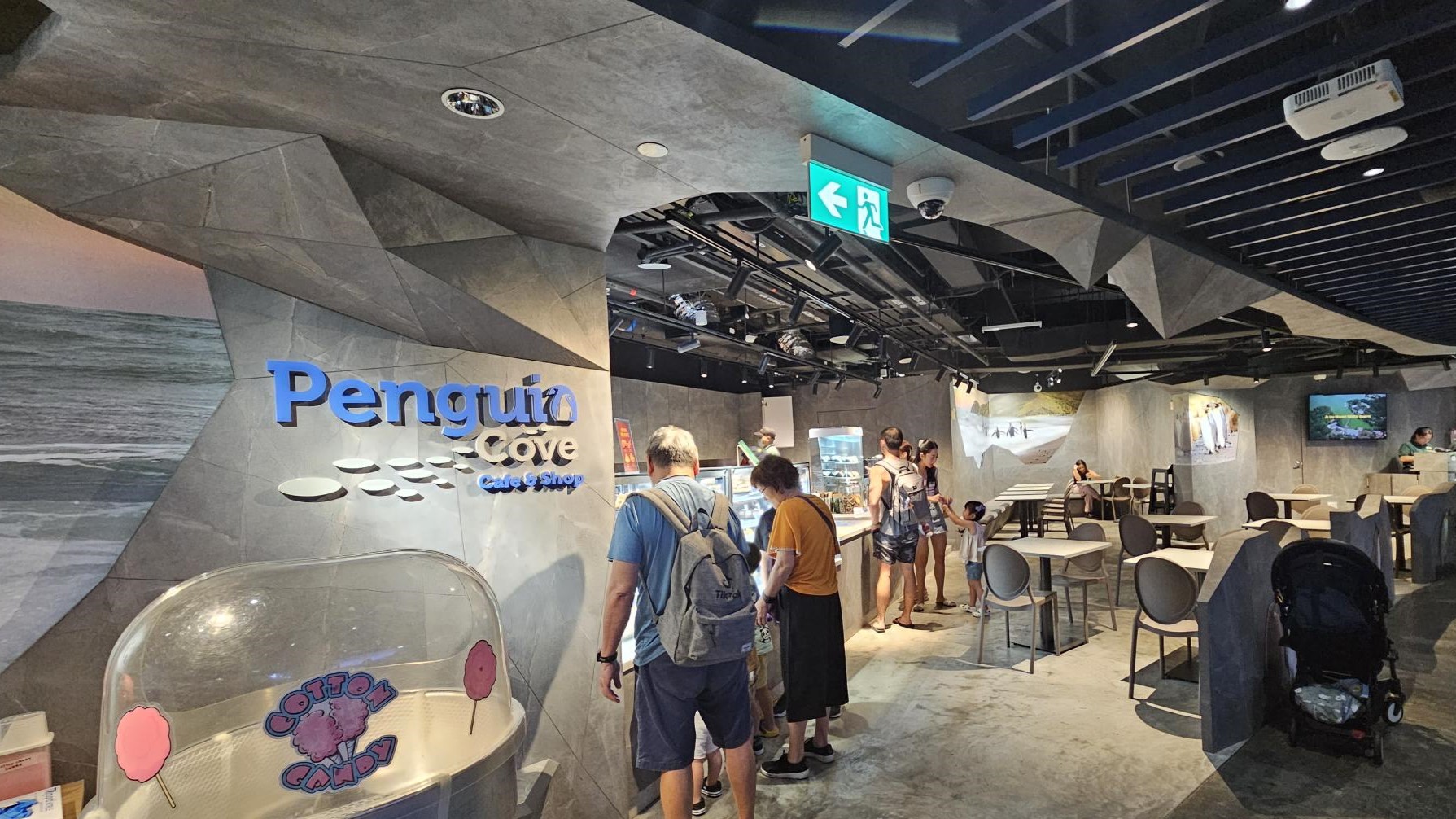 Penguin Cove restaurant
Penguin Cove café and shop
16
17
Frequently Asked Questions
18